Pembroke Community School Needs  
                                      Assessment
Kelly Miller
Department of Counseling, University of North Carolina at Pembroke
CNS 5550 Seminar in Professional School Counseling
Dr. Dana Unger, PhD
July 7, 2024
HOME
Pembroke  Community School Status:  Low Performing
Students with disabilities
Student Total
English Language Learners
Elementary 590
Middle 332
High School 755
Total 1,677
14%
8%
Race/ethnicity
Chronic Absenteeism
Socioeconomic status
American Indian      1,191 (50%)
Black                            201 (30%)
Hispanic                      164 (10%)
Two or more races      63  (3%)
White                             58  (7%)
18%
Economically disadvantaged 64%
Gender
Male          51.3%
Female     48.7%
HOME
Graphic for PCS Demographic Data
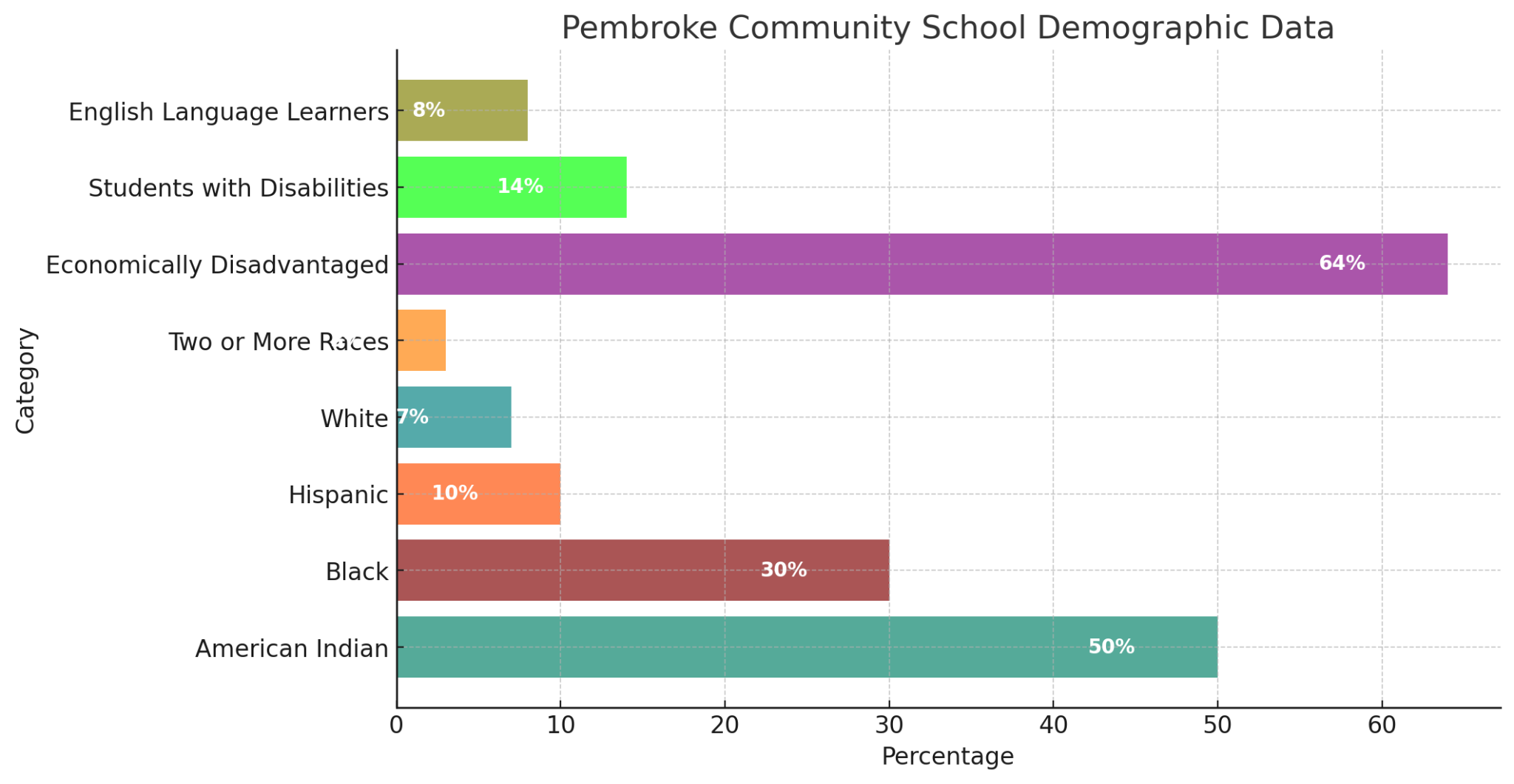 HOME
Achievement Data: EOG & EOC Scores
Pembroke Community Schools falls below the NC state average on every subject tested with the largest discrepancy in Math.
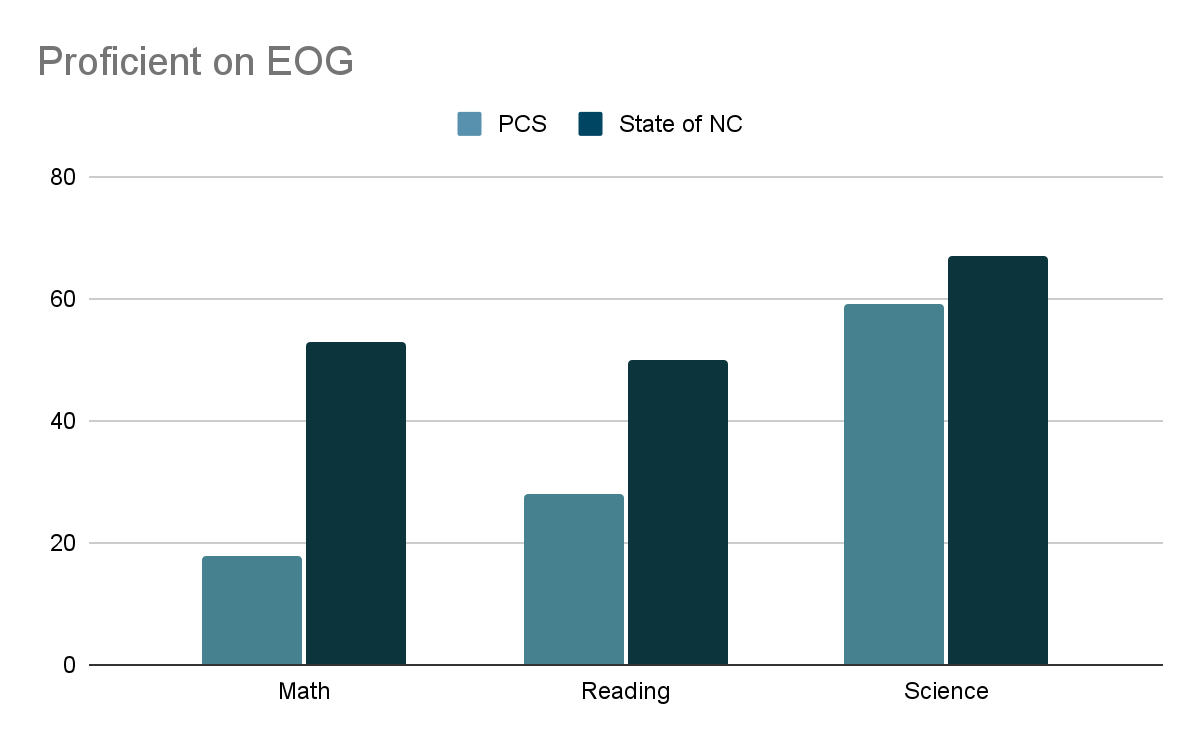 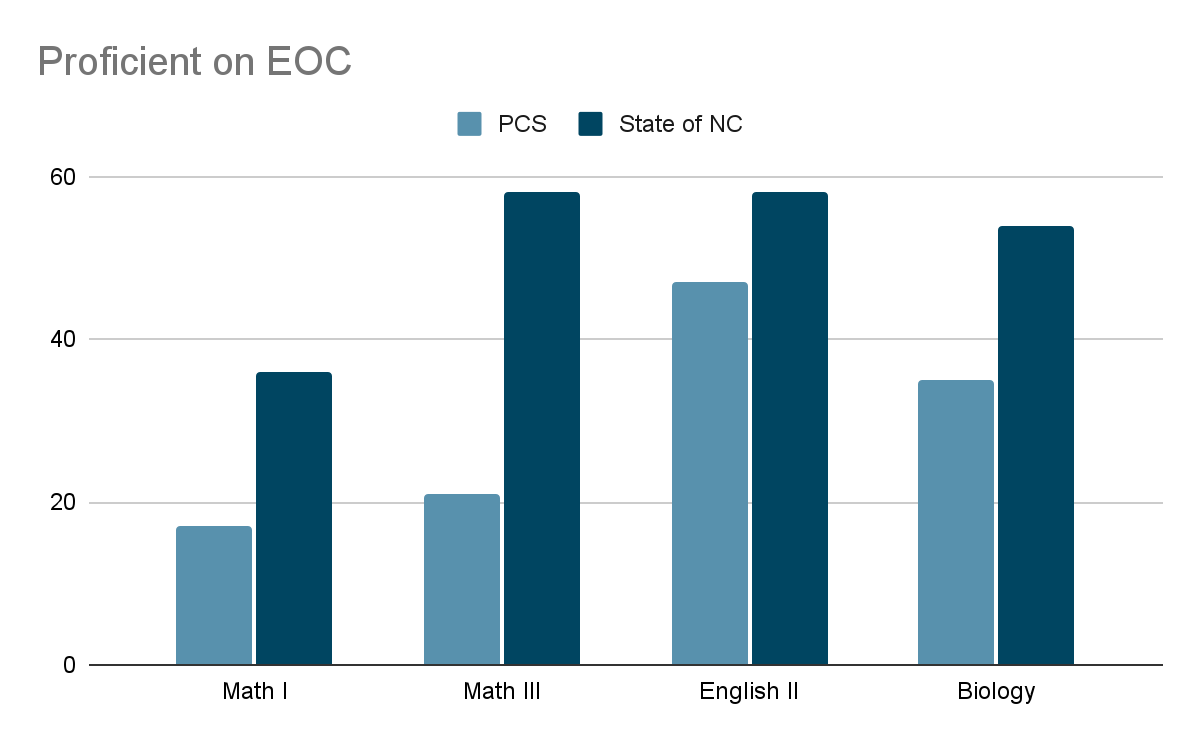 HOME
Achievement Data: EOG & EOC Scores
HOME
Achievement Data:  Disaggregated Math Data
02
01
03
Students with disabilities  95%

English Language Learners  95%

Black  90%

Economically disadvantaged  88%
English Language Learners  95%

Students with disabilities 94%

Black  86%

Economically disadvantaged  85%
Students with disabilities  95%

English Language Learners  95%

American Indian 93%

Black  90%
HOME
Data Analysis
Overall, 83% of students are not proficient in NC Math 1, and 79% are not proficient in NC Math 3. Particularly concerning is the performance of subgroups, such as males, with 91% not proficient in Math 1, and economically disadvantaged students, with 88% not proficient in Math 1 and 87% not proficient in Math 3. Black students also have high non-proficiency rates, with 90% in both Math 1 and Math 3. Students with disabilities show extremely high non-proficiency rates, with over 95% in Math 1 and 95% in Math 3.

 Develop individualized learning plans for students who are struggling, especially those in the high-risk subgroups. Provide professional development for teachers focused on effective math instruction strategies, differentiation, and culturally responsive teaching. Emotional and psychological support can be provided through school counselors to help students build confidence and reduce math anxiety.
HOME
Achievement Related Data: Chronic Absenteeism
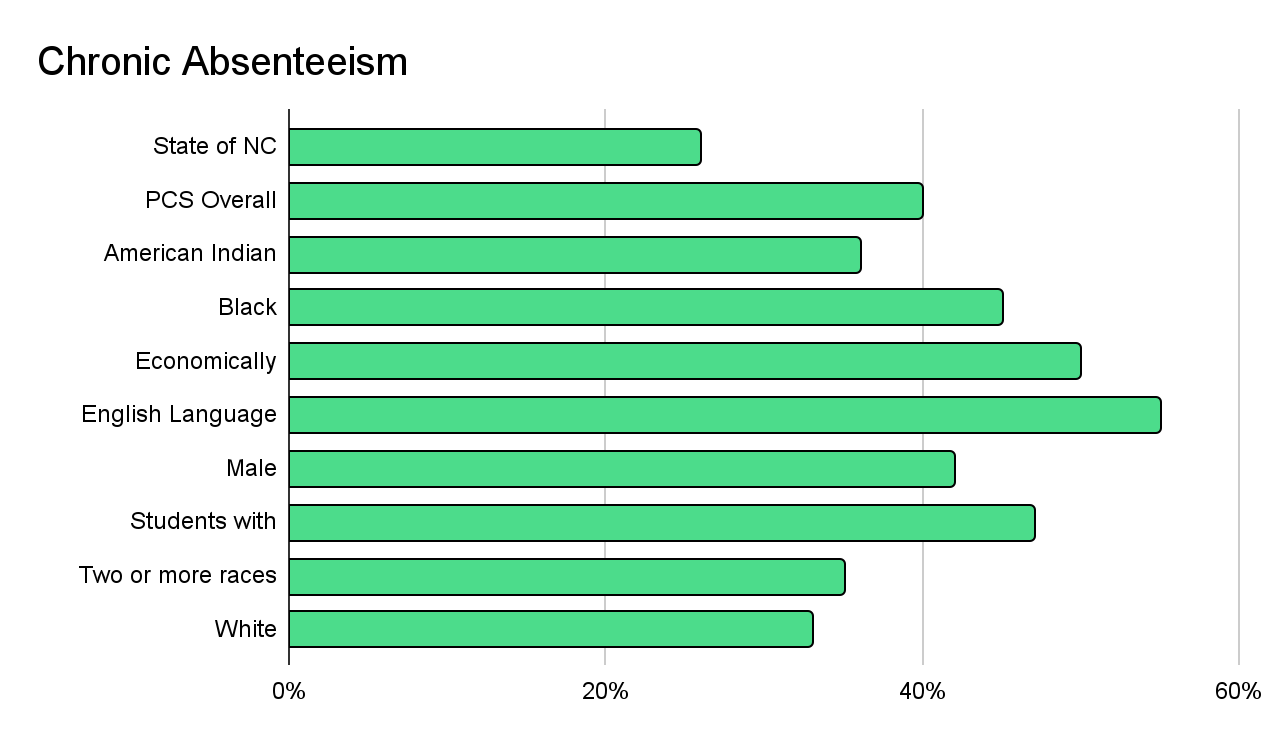 HOME
Data Analysis
Chronic absenteeism can significantly hinder a student's academic performance, social development, and overall well-being. It can lead to lower grades, increased dropout rates, and diminished future opportunities. Addressing chronic absenteeism is crucial to ensure all students have the opportunity to succeed.
Early identification, personalized support, family engagement, and school-wide initiatives create a comprehensive approach that fosters a culture of regular attendance and academic success.
HOME
Achievement Related Data: PCS Educator Performance
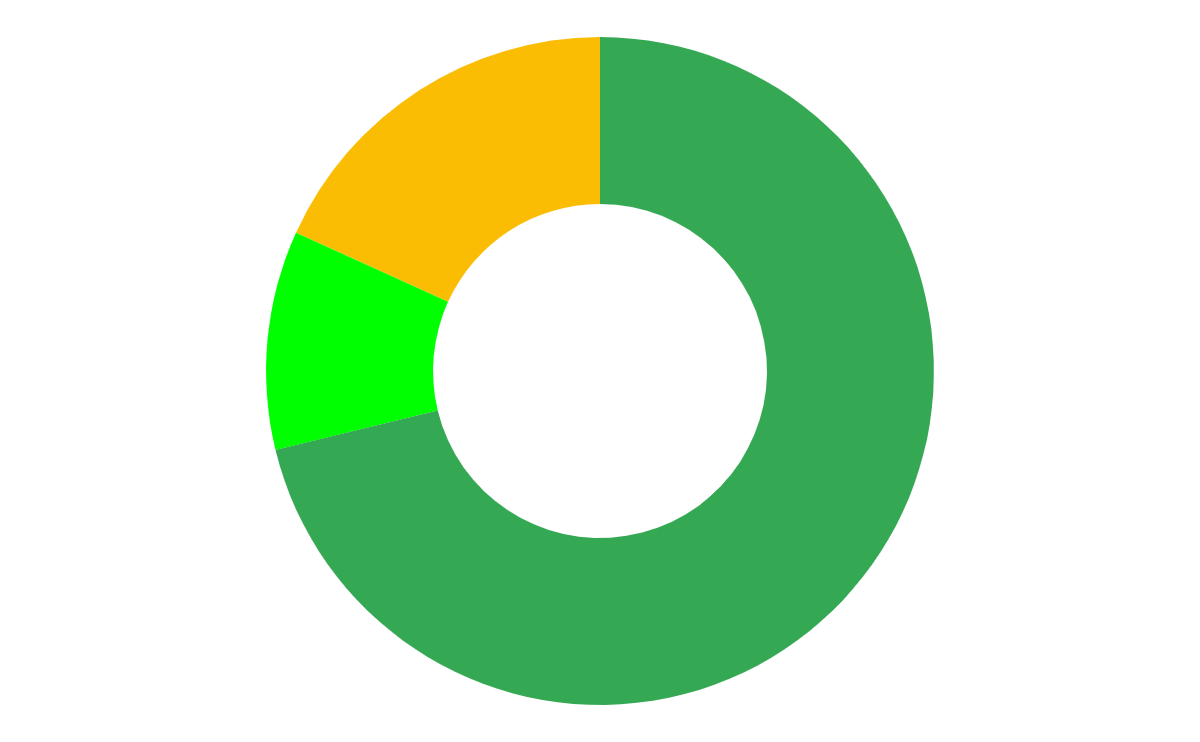 Highly Effective
10.2%
71.2%
Effective
Needs
 Improvement
18.2%
HOME
Data Analysis
According to the data, 18.2% of the teachers are classified as "Needs Improvement," which can negatively impact student achievement and overall school performance. Additionally, this situation may contribute to lower student engagement and satisfaction, as well as higher rates of behavioral issues and absenteeism.
School counselors can address educator performance by implementing professional development programs, establishing mentorship systems, fostering collaborative practices through Professional Learning Communities (PLCs), and providing regular, constructive feedback through classroom observations.
HOME
Standards and Competency Related Data
Only 22% of the students in grades 5-12 took a career interest inventory and 24% in grades K-12  participated in job shadowing or internships suggesting more focus is needed on career exploration.
   
Did you take a written or online career interest inventory this year? (Grades 5-12)
 Yes             22% (320/1482)
 No              50% (748/1482)
 Not Sure   28% (414/1482)

Did you participate in job shadowing or an internship this year? (Grades K-12)
  Yes           24% (465/1952)
  No           67%  (1308/1952)
  Not sure   9%  (179/1942)
HOME
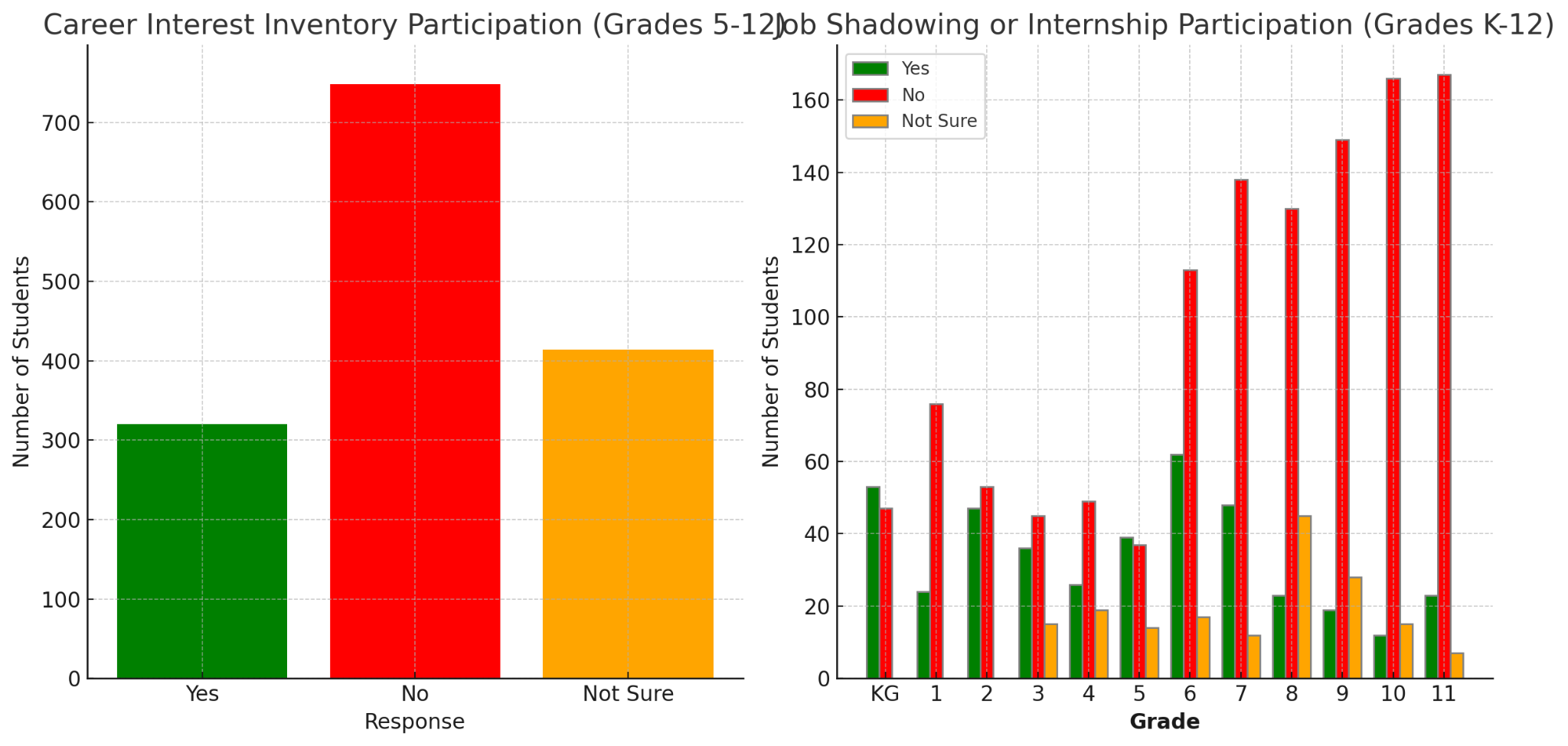 HOME
Data Analysis
School counselors need a career exploration program in their school to ensure that students are adequately prepared for their future academic and career paths. Such programs are essential as they promote career readiness by helping students understand their interests, strengths, and potential career options, enabling informed decision-making. These programs enhance academic engagement and motivation by demonstrating the relevance of education to future opportunities, thereby increasing student drive to succeed. Additionally, career exploration programs can reduce dropout rates by providing students with a sense of purpose and direction, and by offering mentorship and support systems.
HOME
Standards and Competency Related Data
44%  of students in grades 3-12 reported stress makes it difficult for them to succeed at school
28%
19%
Fear of making mistakes
People gossiping about me
20%
20%
Fear of taking tests
Feeling sad most of the time
HOME
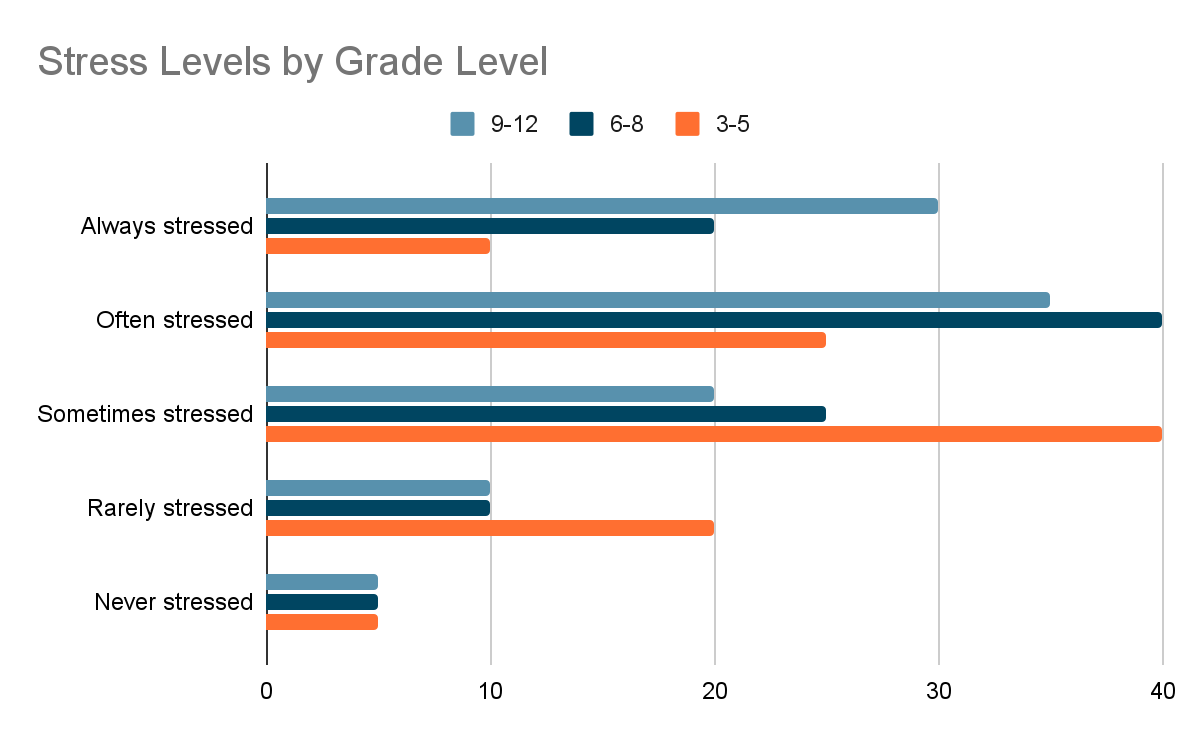 HOME
Stress Impact on Grades by Socioeconomic Status

                                                 Low SES        High SES
Negatively impacted                    50%               30%
No impact                                       40%               60%
Positively impacted                      10%                10%
Stress Impact on Grades by Gender

                                           Male         Female
Negatively impacted     35%           45%
No impact                        55%           45%
Positively impacted       10%           10%
HOME
Data Analysis
Addressing the problem of stress affecting students in grades 3 through 12 requires a comprehensive approach. A school counselor could organize workshops for students, teachers, and parents to educate them about stress, its effects, and coping mechanisms. He or she could provide lessons that integrate stress management techniques into the curriculum, teaching students about time management, mindfulness, and relaxation techniques. Providing resources and sessions for parents to help them understand and support their children’s stress management would help reduce student stress as well as involving the parents in their child’s education.
Stress levels tend to increase with grade level, with the highest stress reported among high school students (grades 9-12). Female students report a higher negative impact of stress on their grades compared to male students. Students from lower socioeconomic backgrounds report a higher negative impact of stress on their grades compared to their higher socioeconomic counterparts.
HOME
Conclusion
Achievement Data
By using achievement data, achievement-related data, and standards and competency data, school counselors can make informed decisions that support the academic, social, and emotional development of their students, ultimately leading to better educational outcomes.
EOG Scores
EOG Scores
Achievement Related Data
Chronic Absenteeism
Teacher Effectiveness
Standards & Competency Related Data
Career Exploration
Stress Affecting Performance
HOME